Useful Digital Applications and Tools
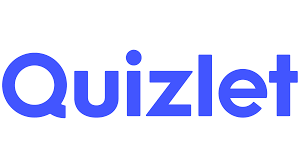 Best Practice Exchange 1
Quizlet is a free website providing learning tools for students, including flashcards, study and game modes.
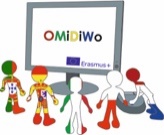 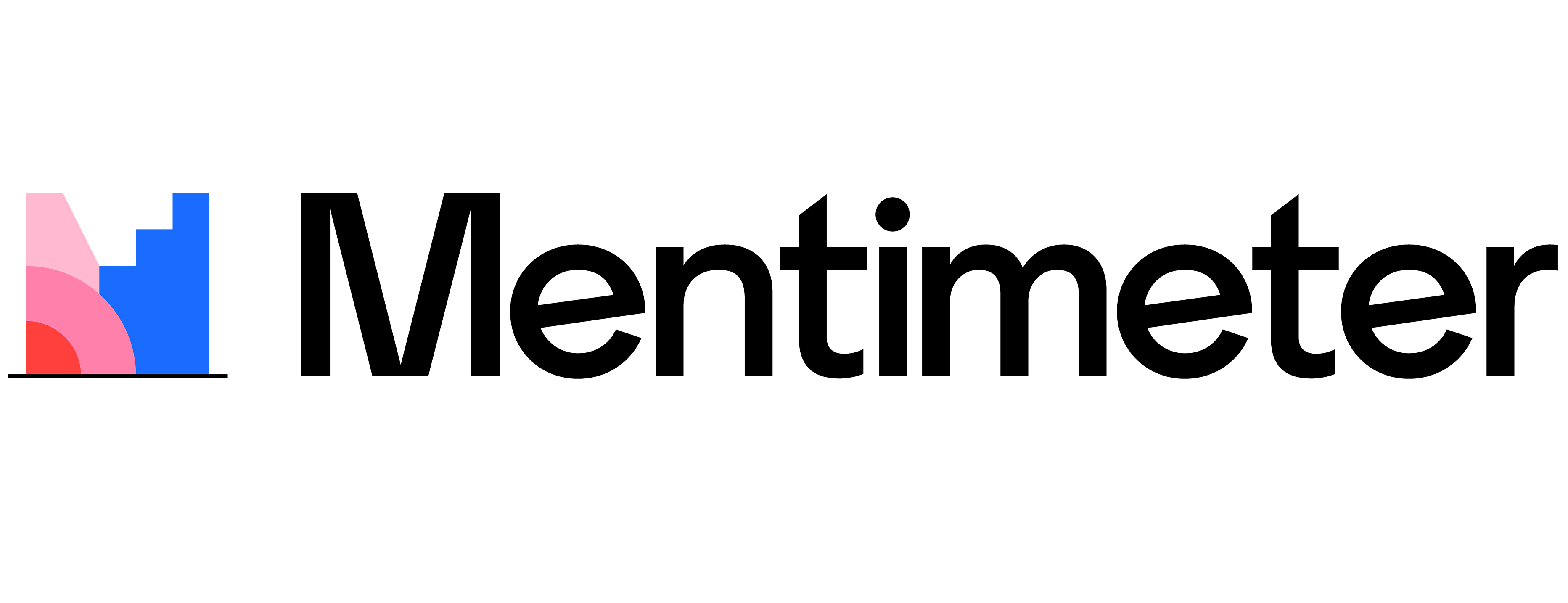 Best Practice Exchange 2
Mentimeter is a presentation tool that uses quizzes, polls and word clouds to help engage students better in education
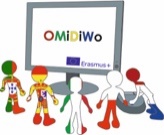 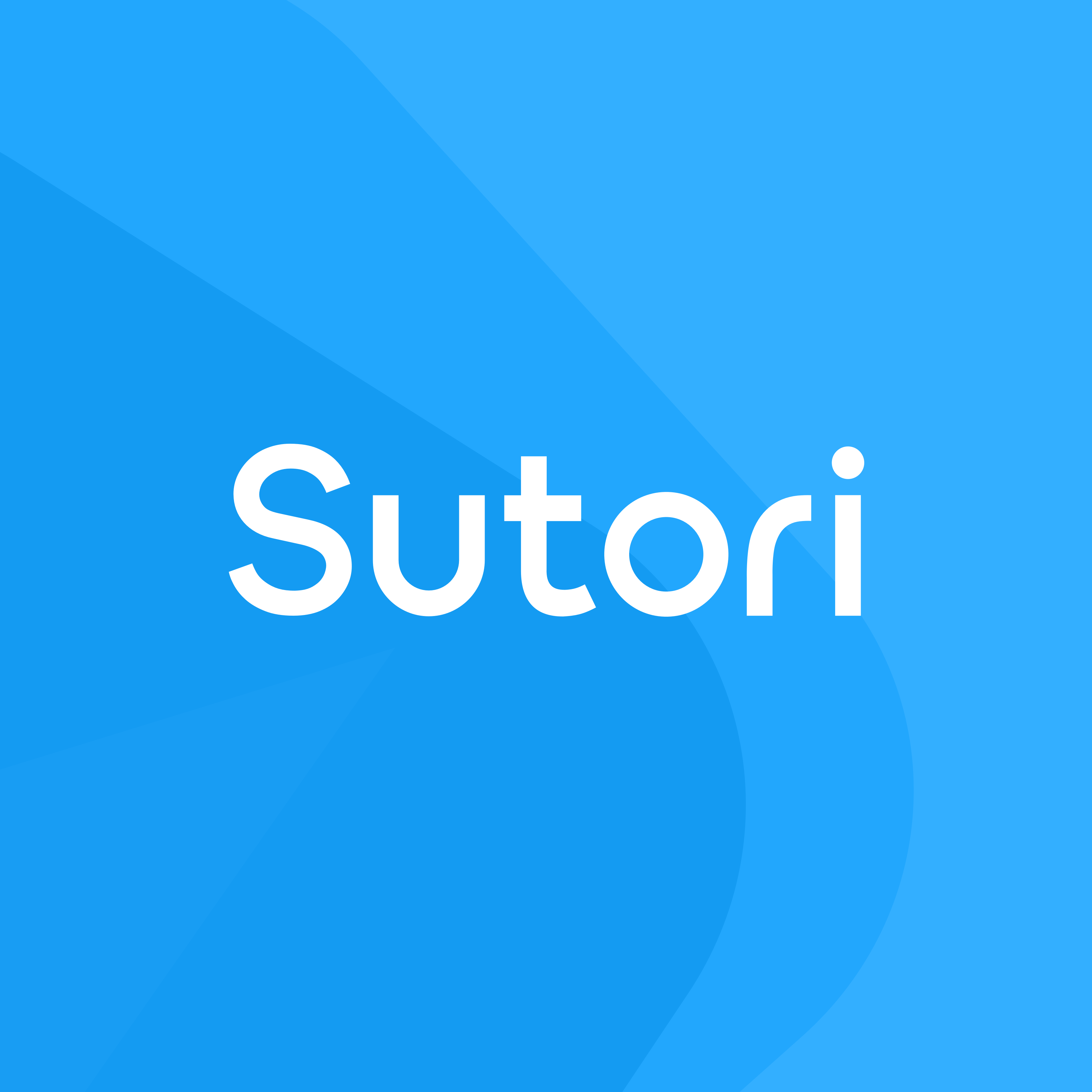 Best Practice Exchange 3
Sutori is a collaborative instruction and presentation tool for the classroom.
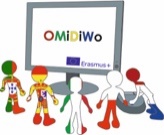 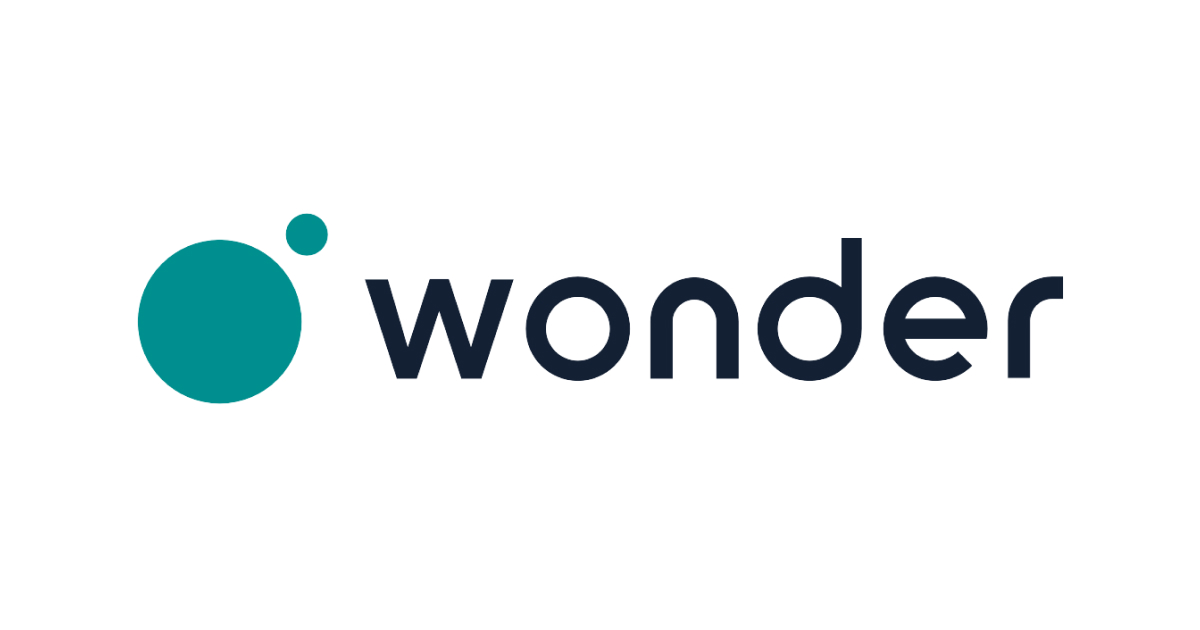 Best Practice Exchange 4
Wonder.me is a virtual room where participants can “meet” and communicate via speech or video chat.
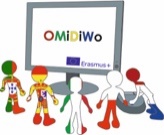 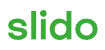 Best Practice Exchange 5
Live polling for PowerPoint. Insert live polls, quizzes or Q&A directly into your PowerPoint presentation with (free) Slido integration. For Windows only
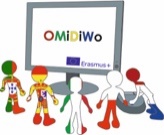 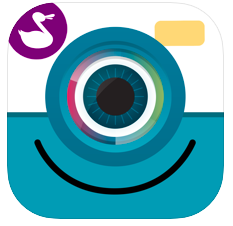 Best Practice Exchange 6
Using ChatterPix is free and easy: simply take any photo, draw to create a mouth, and record your voice.  Then you can share your masterpiece via social media and email.
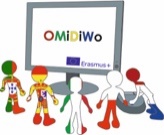 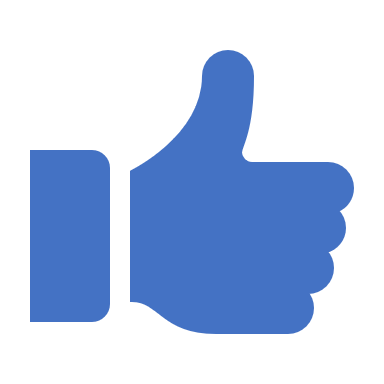 Hope you like them!
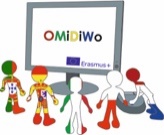